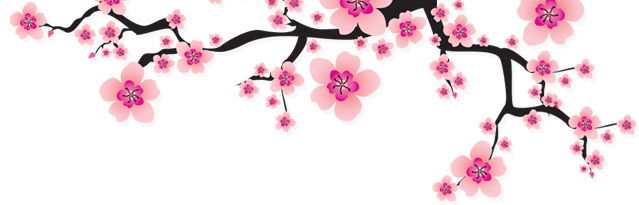 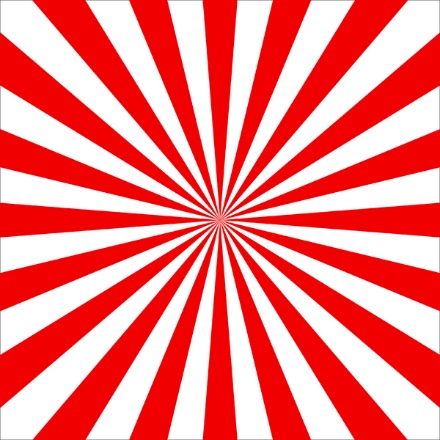 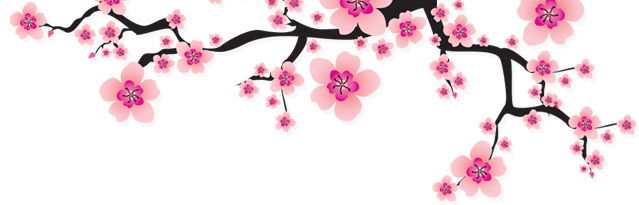 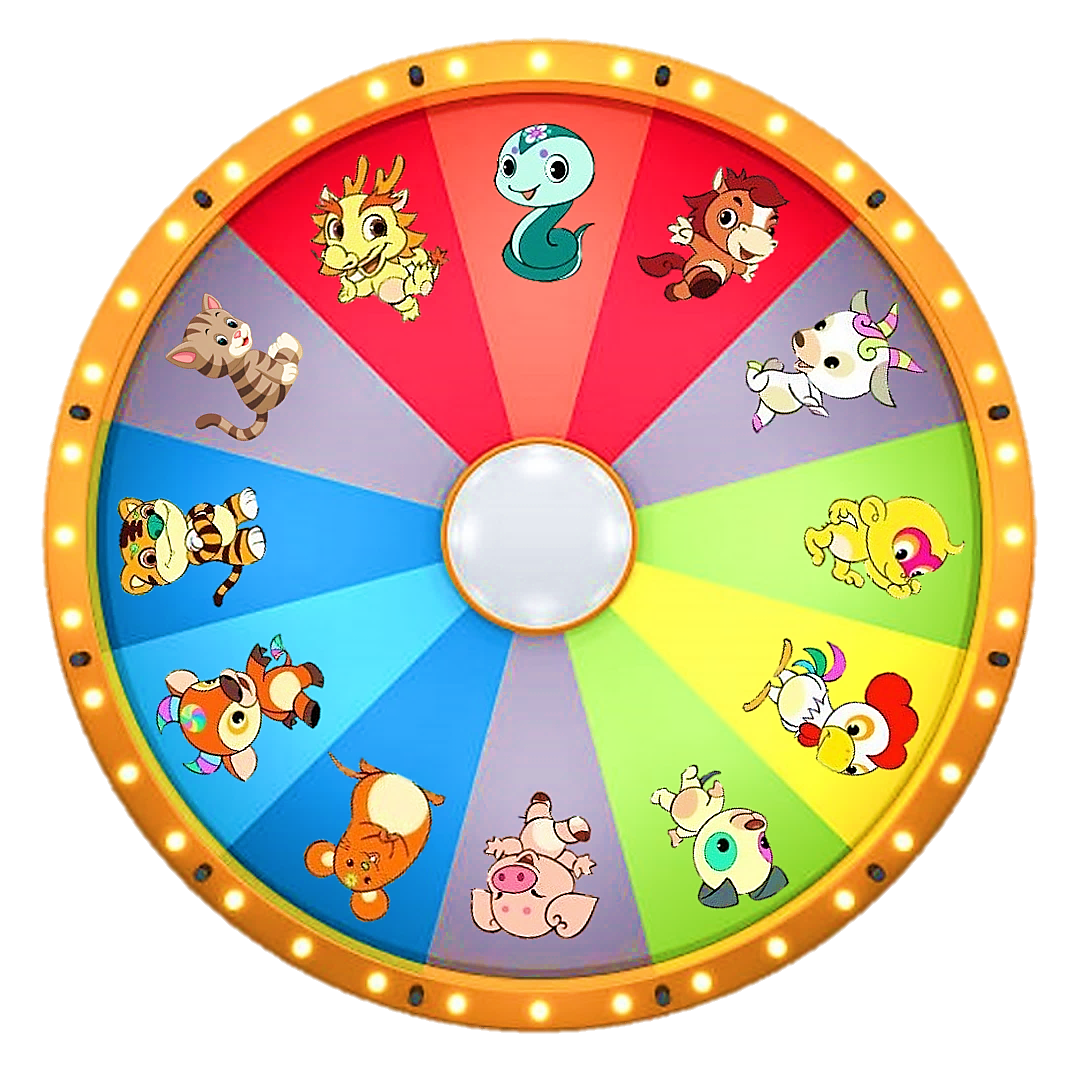 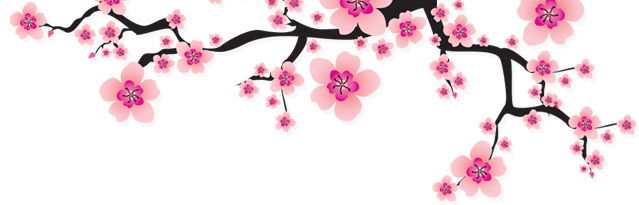 9
10
8
8
10
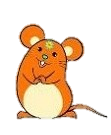 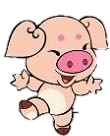 9
9
10
8
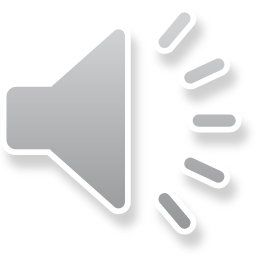 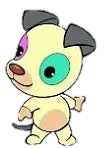 8
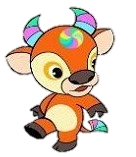 10
9
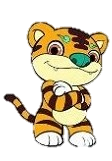 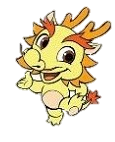 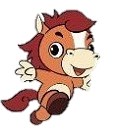 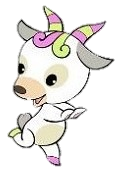 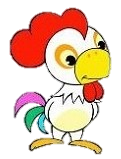 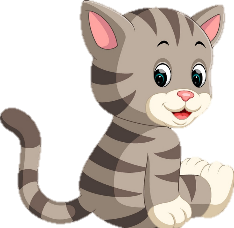 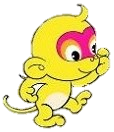 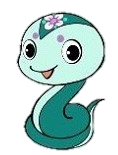 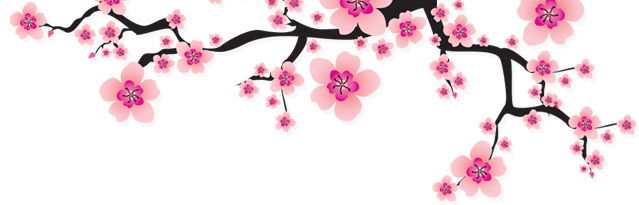 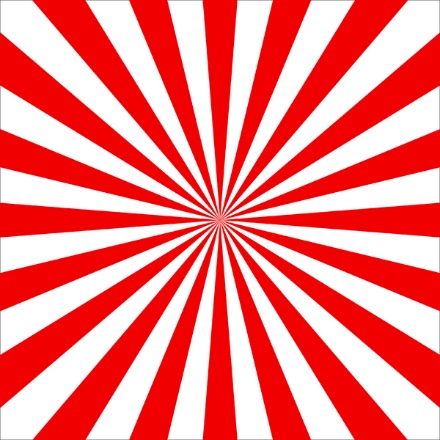 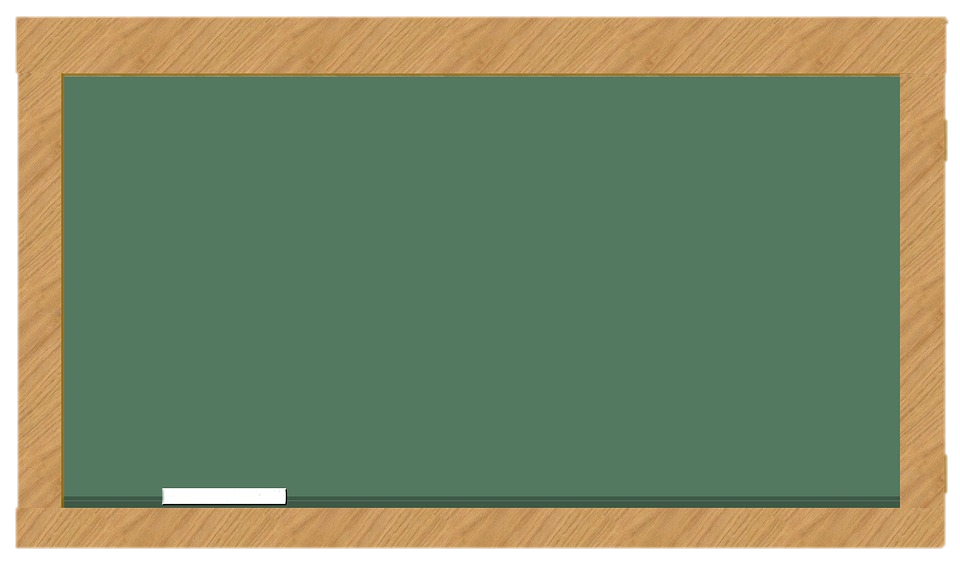 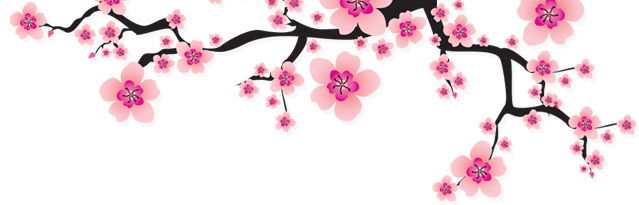 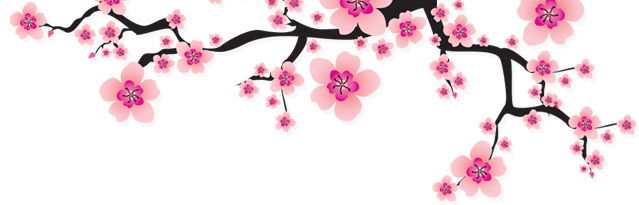 Thầy cô điền câu hỏi vào đây
Đáp án
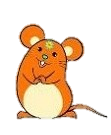 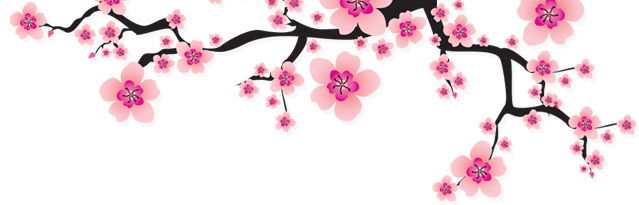 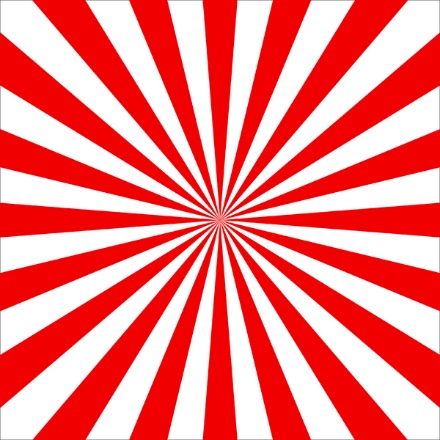 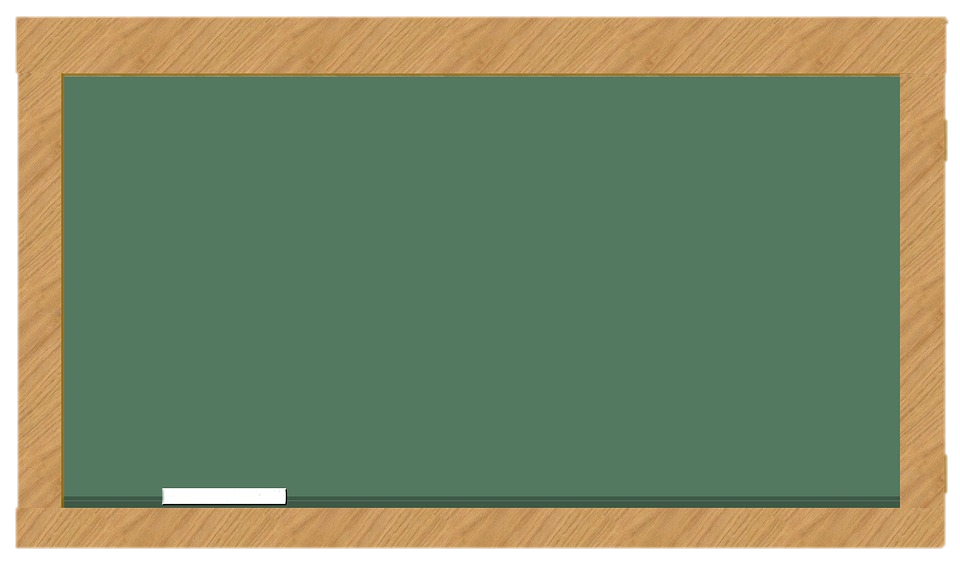 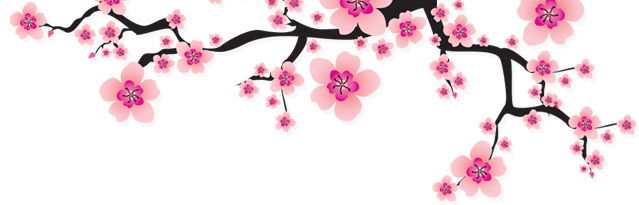 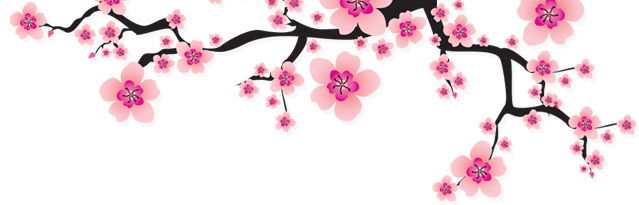 Thầy cô điền câu hỏi vào đây
Đáp án
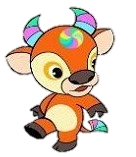 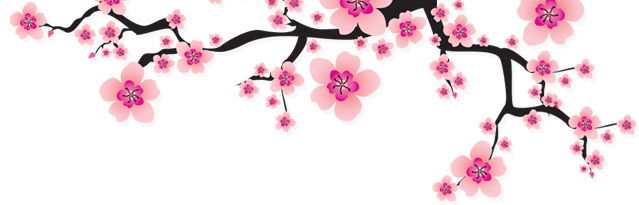 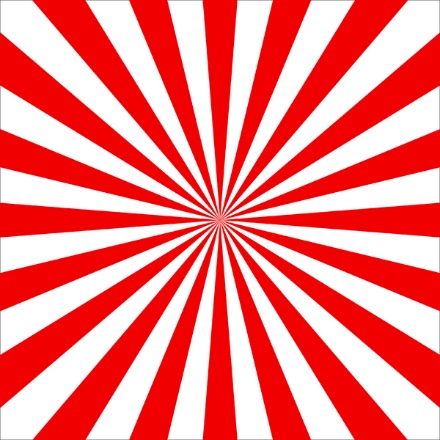 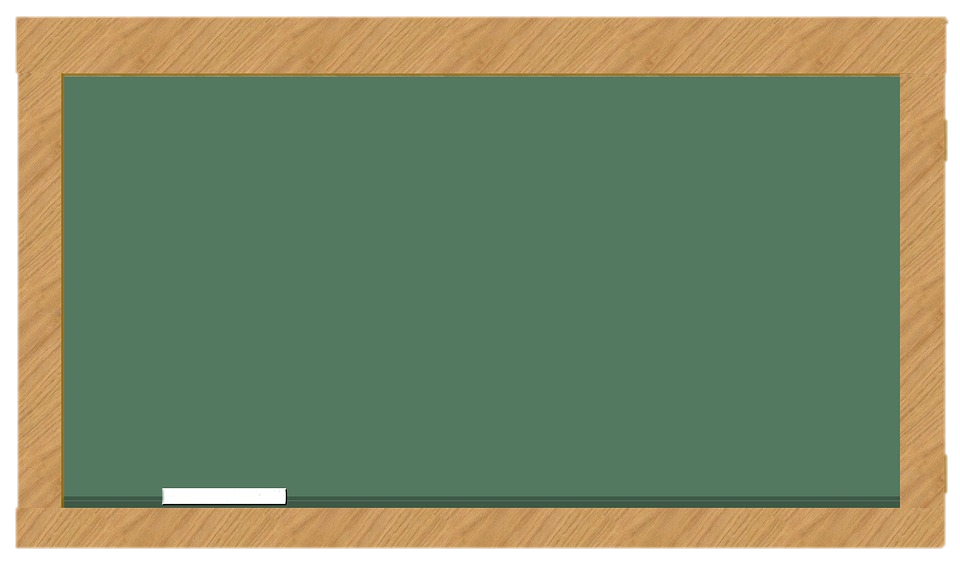 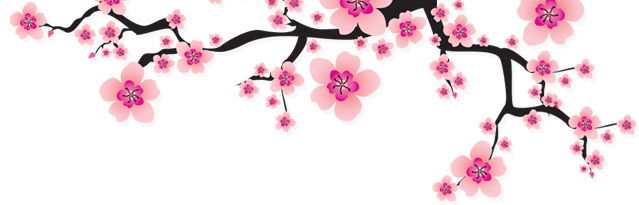 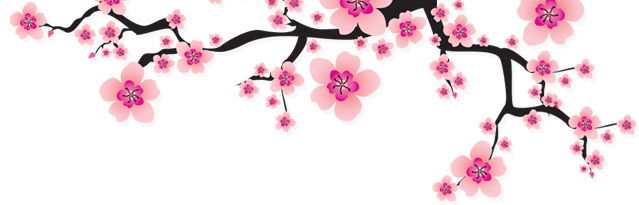 Thầy cô điền câu hỏi vào đây
Đáp án
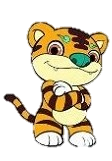 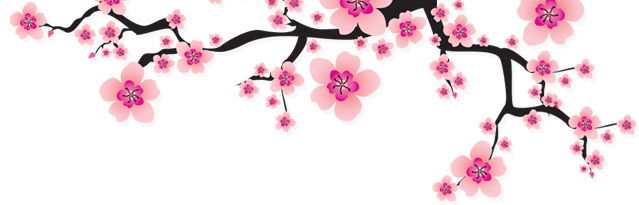 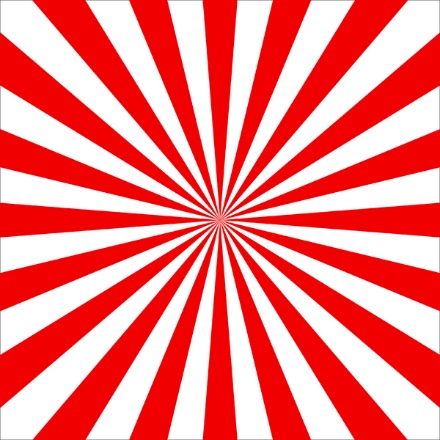 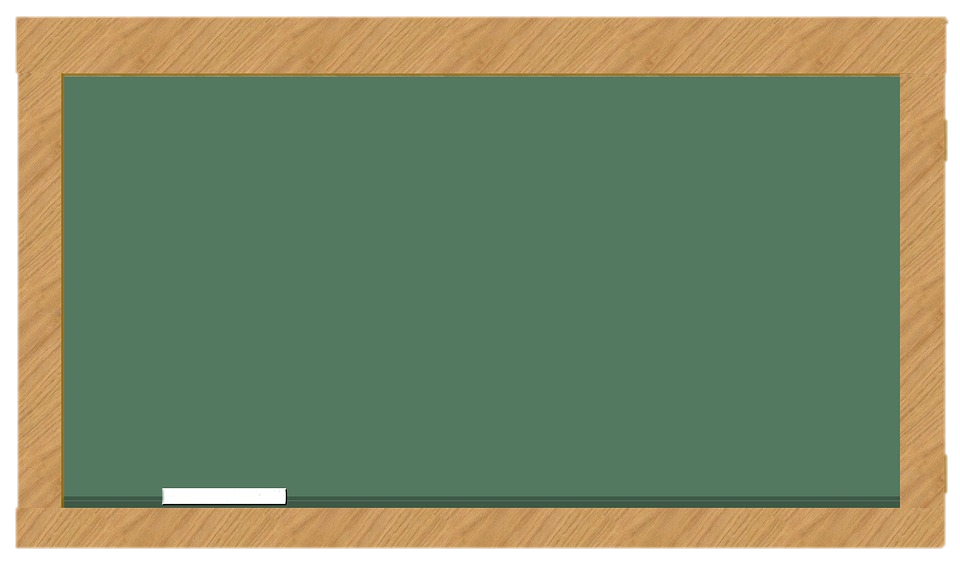 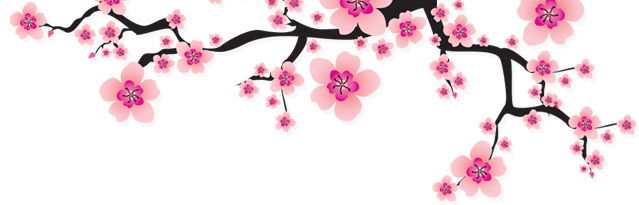 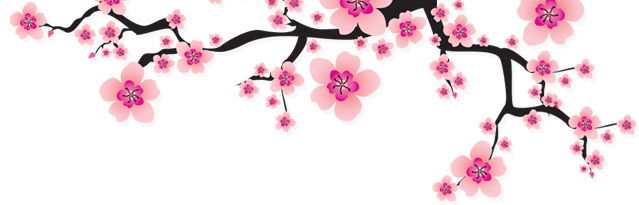 Thầy cô điền câu hỏi vào đây
Đáp án
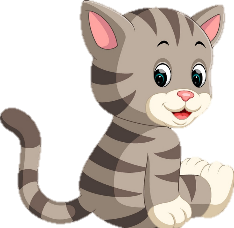 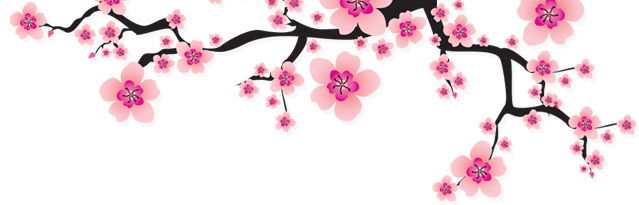 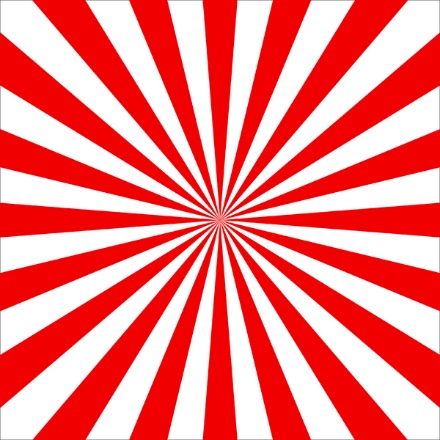 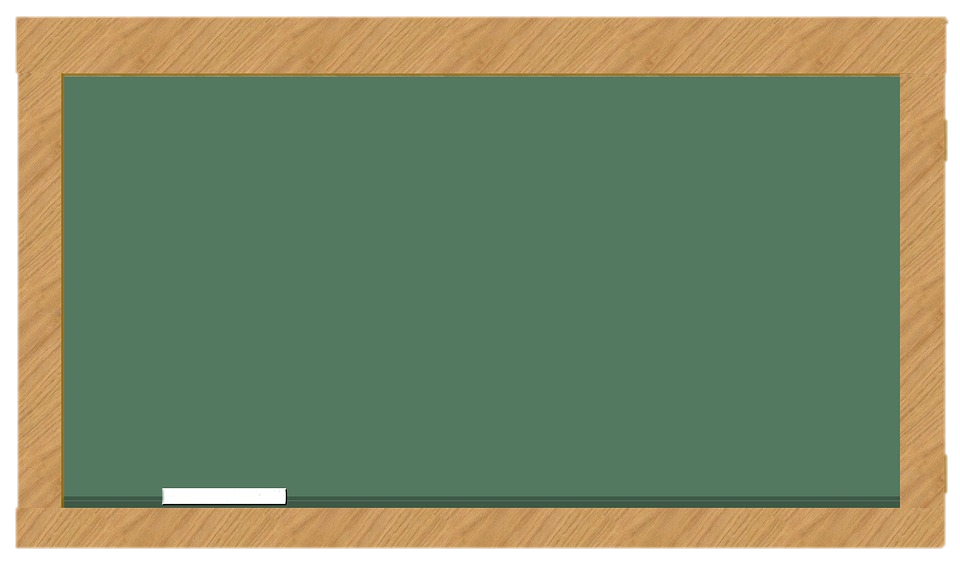 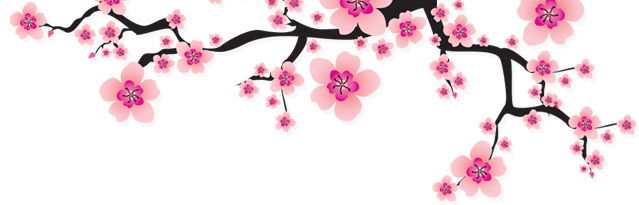 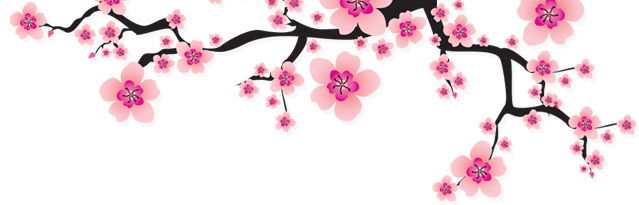 Thầy cô điền câu hỏi vào đây
Đáp án
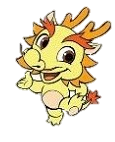 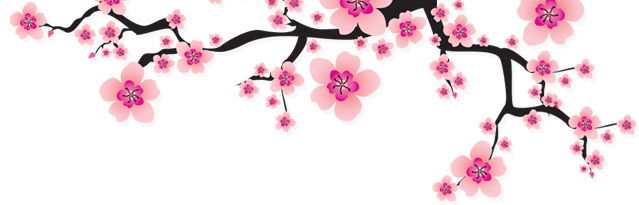 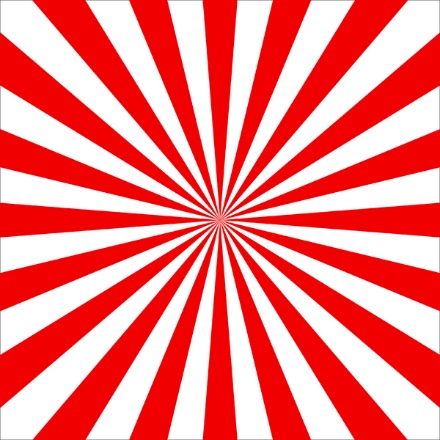 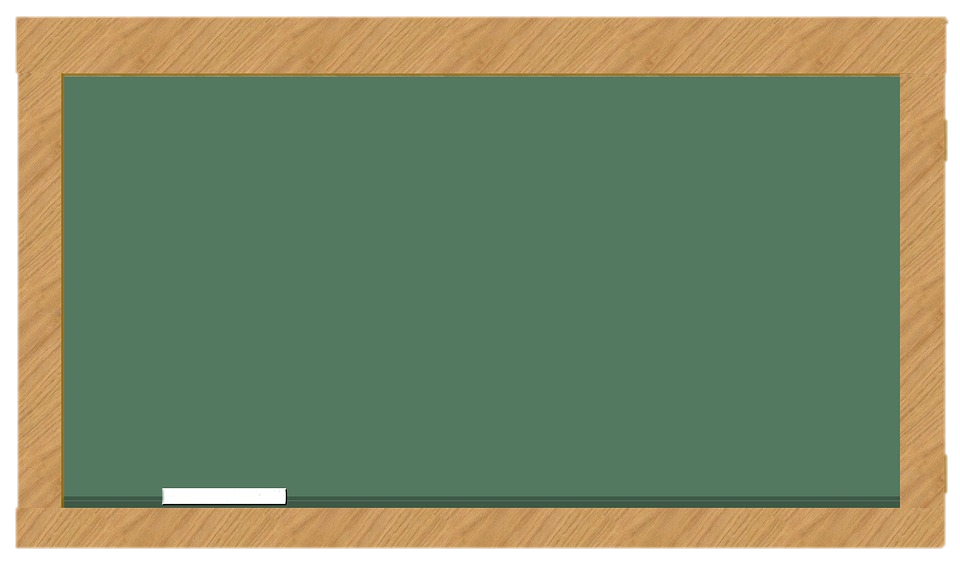 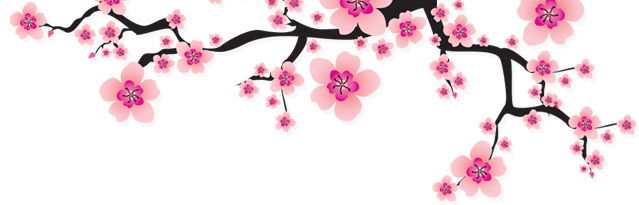 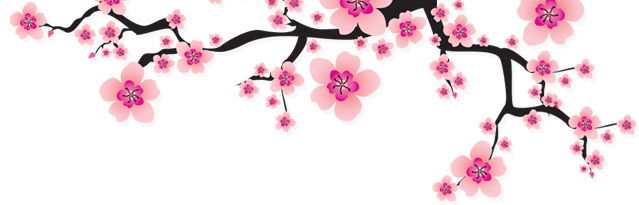 Thầy cô điền câu hỏi vào đây
Đáp án
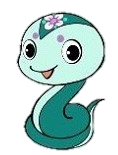 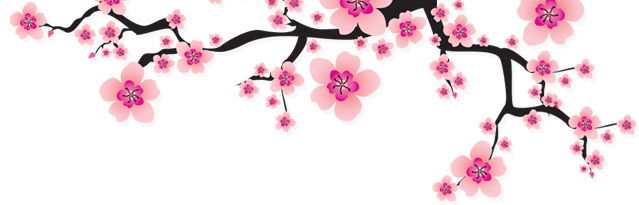 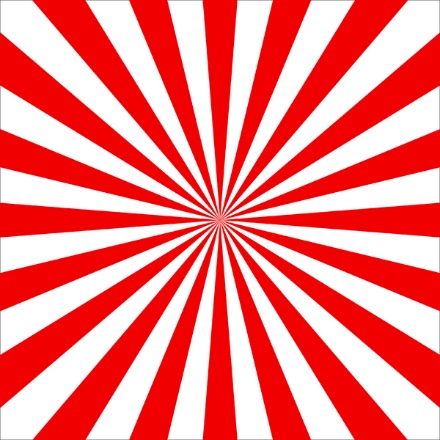 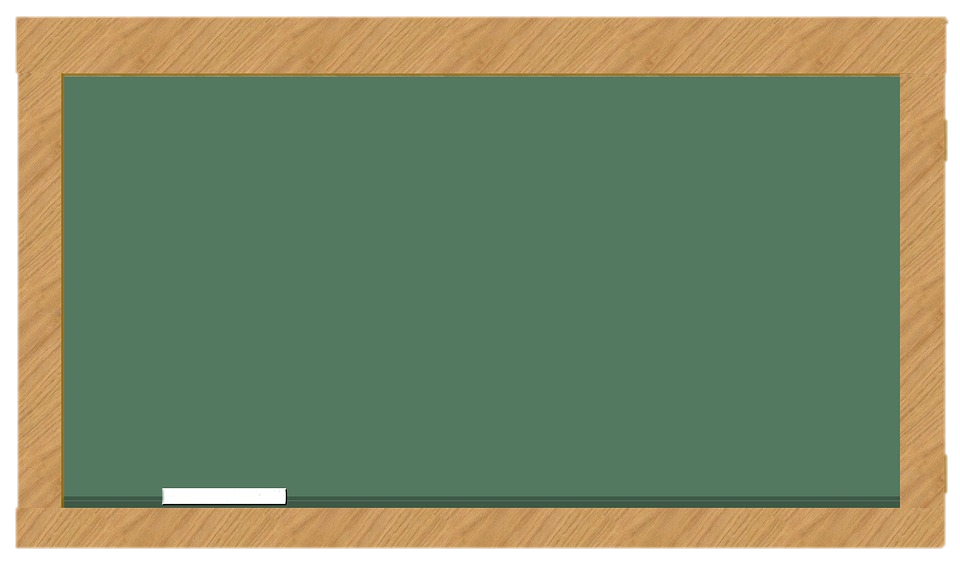 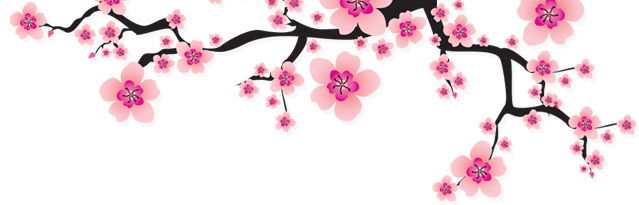 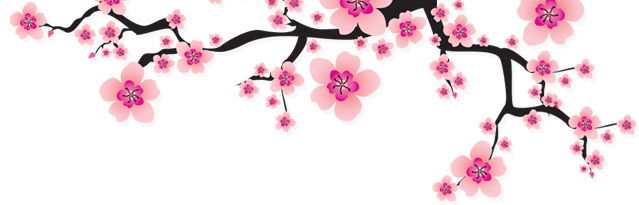 Thầy cô điền câu hỏi vào đây
Đáp án
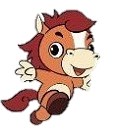 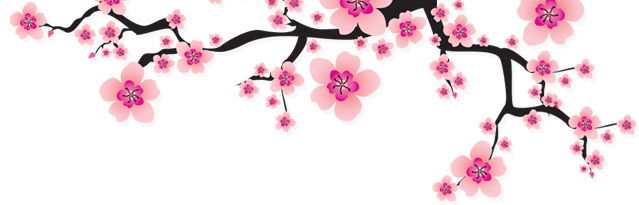 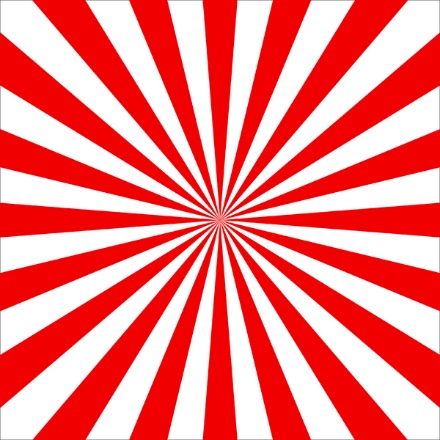 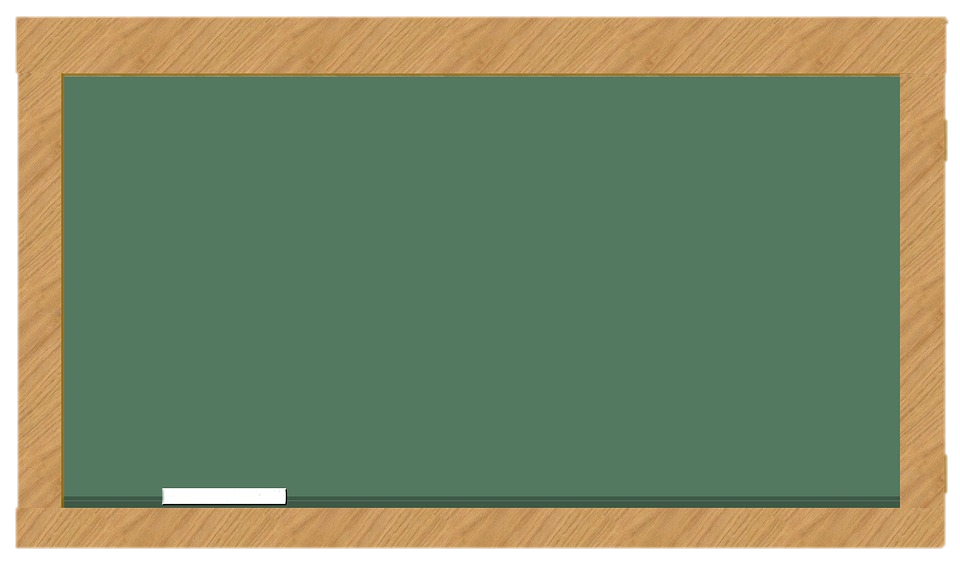 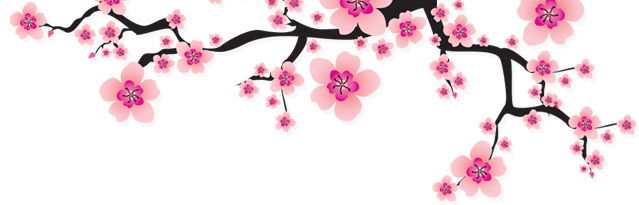 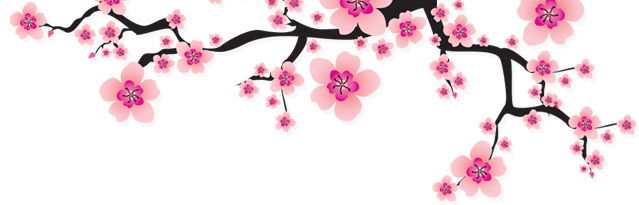 Thầy cô điền câu hỏi vào đây
Đáp án
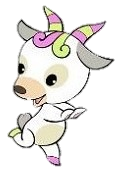 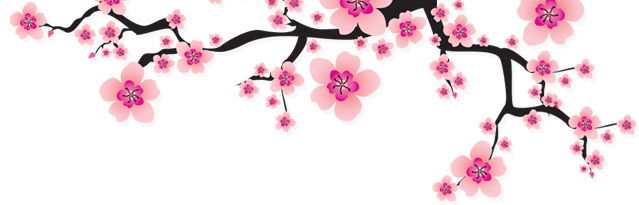 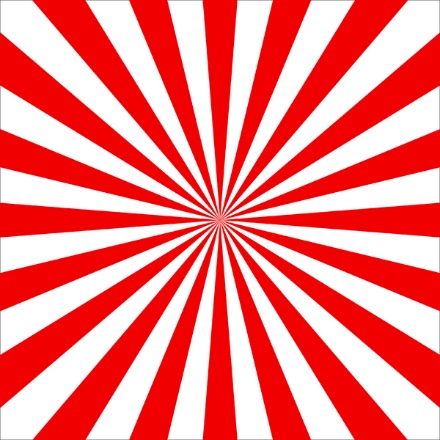 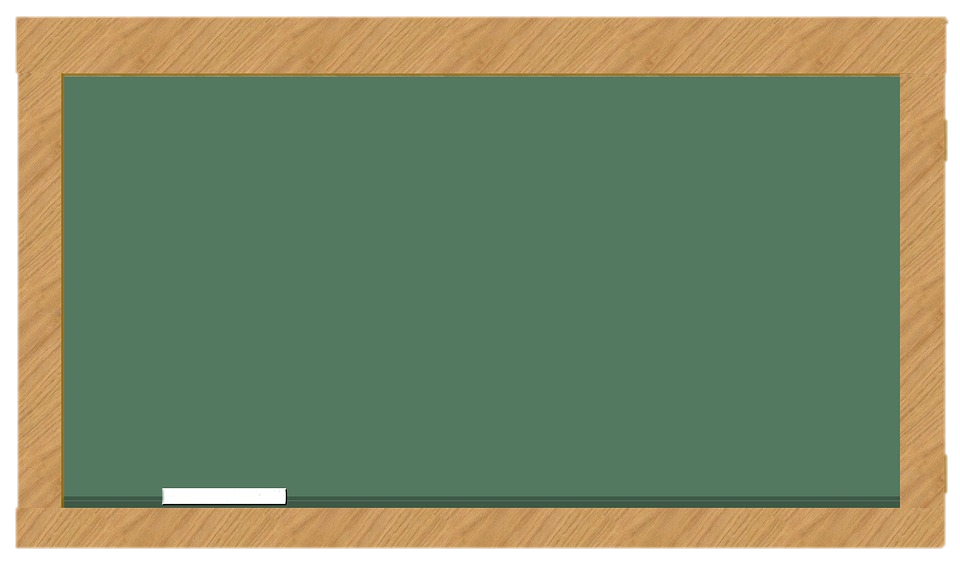 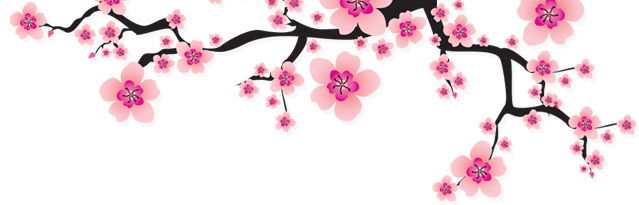 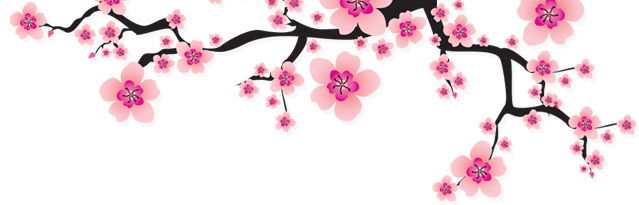 Thầy cô điền câu hỏi vào đây
Đáp án
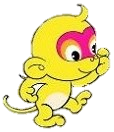 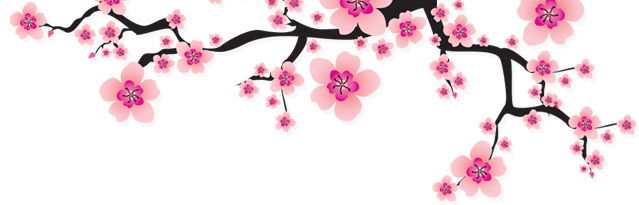 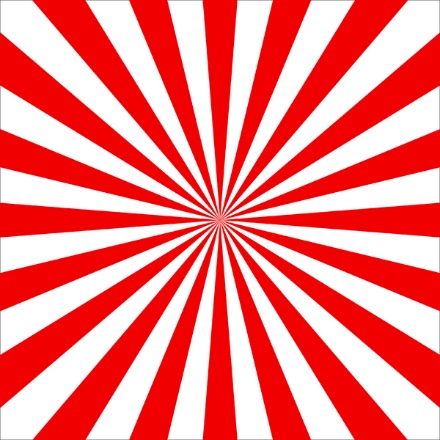 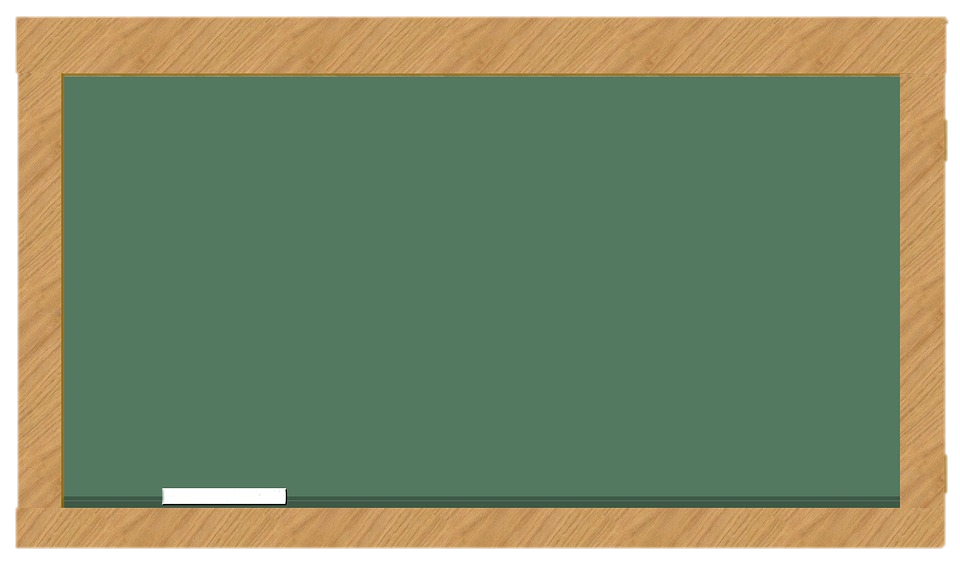 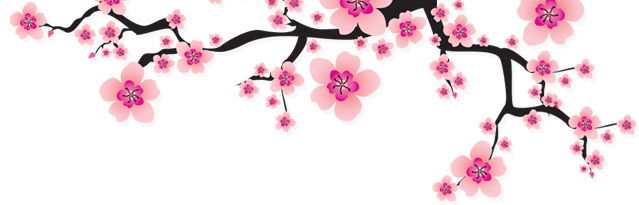 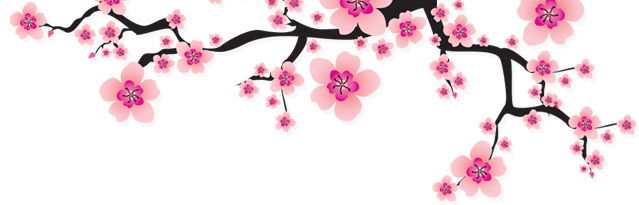 Thầy cô điền câu hỏi vào đây
Đáp án
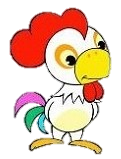 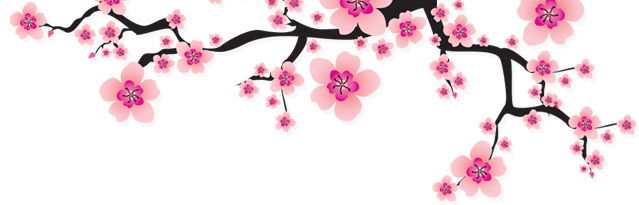 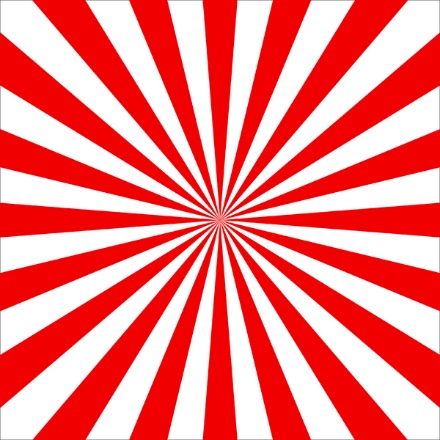 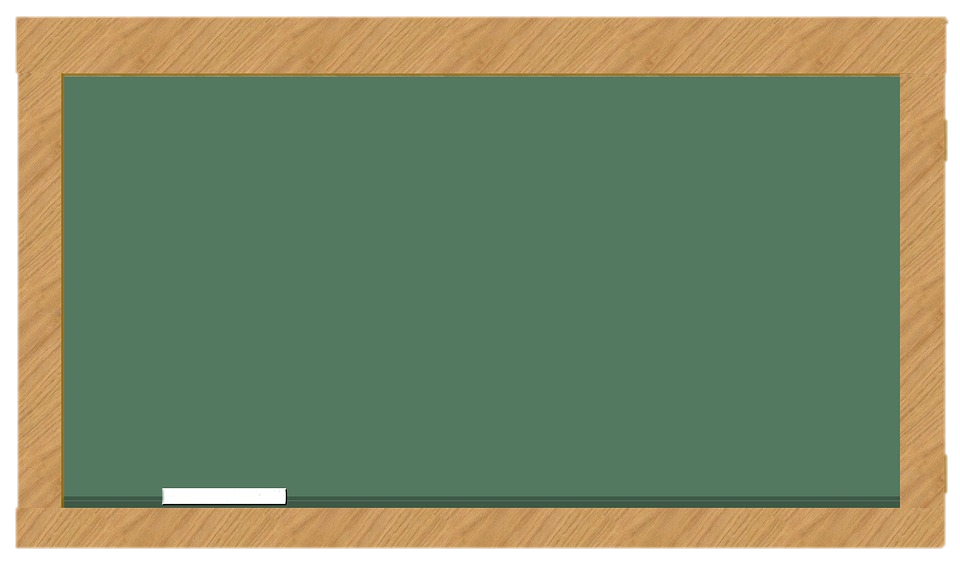 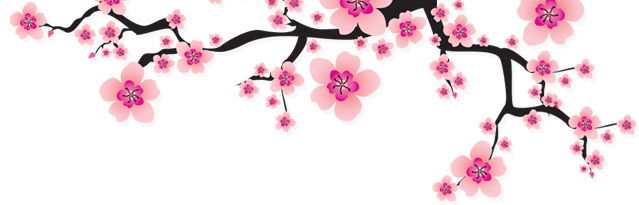 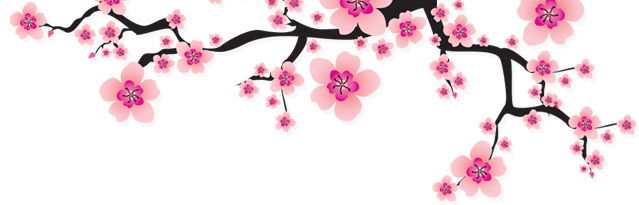 Thầy cô điền câu hỏi vào đây
Đáp án
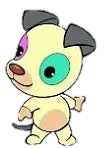 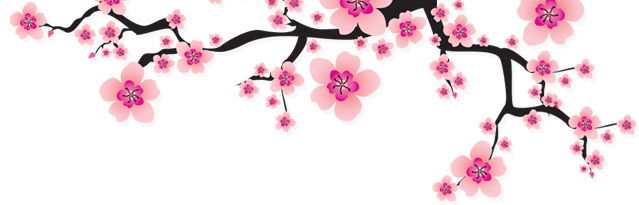 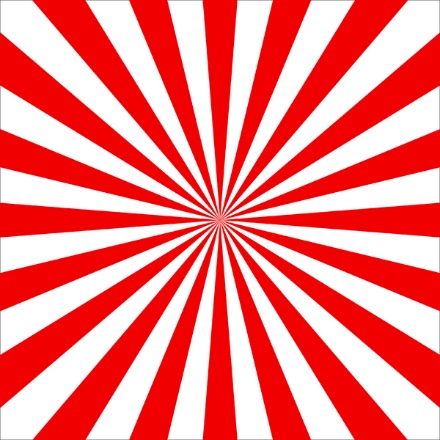 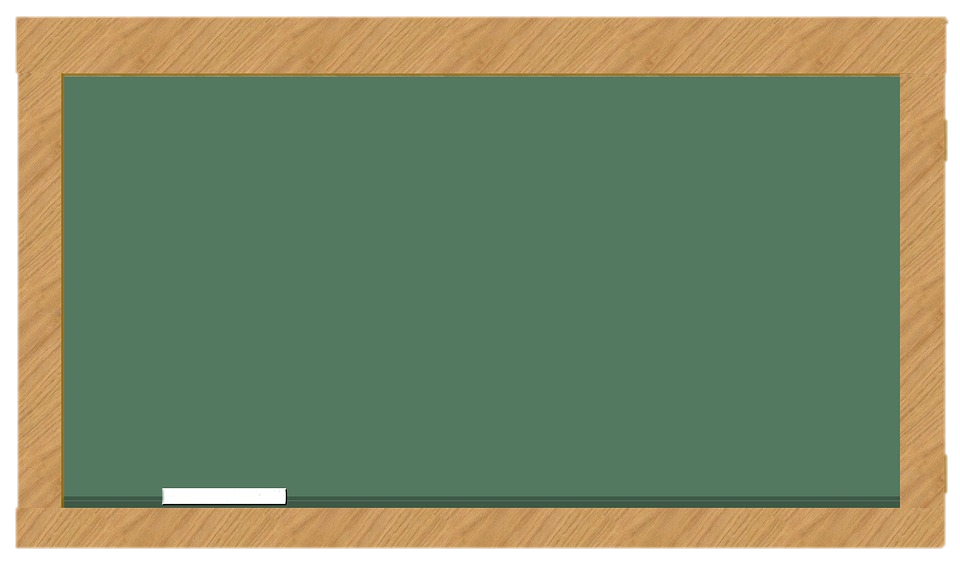 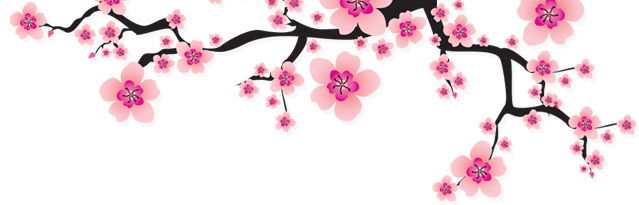 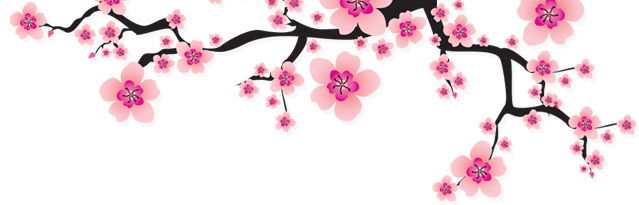 Thầy cô điền câu hỏi vào đây
Đáp án
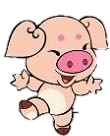